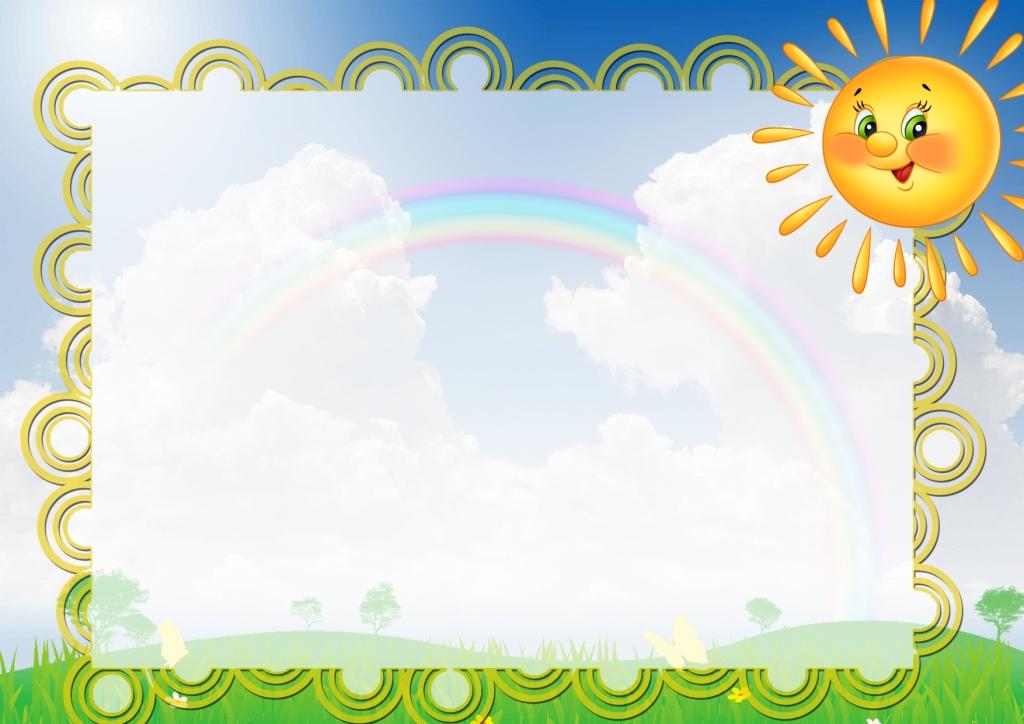 Презентация к проекту 
«Будь здоров  »

выполнили воспитатели:
Дзгоевой М.К.
Сланова Г.А.
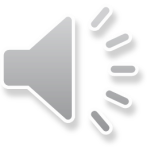 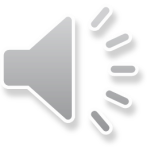 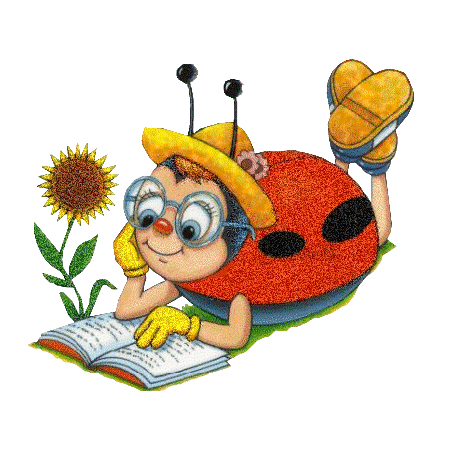 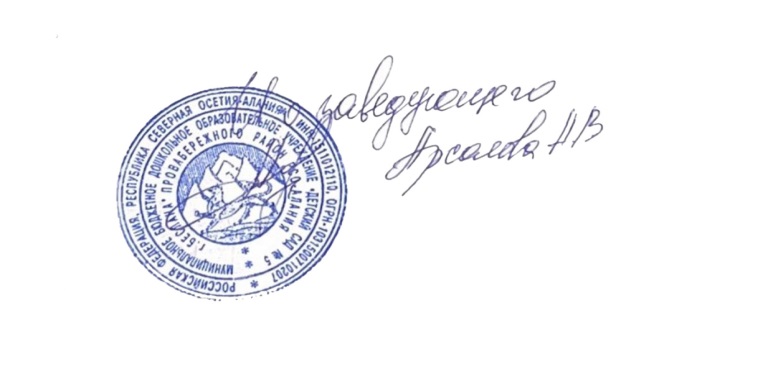 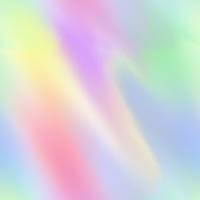 Цель
приобщение детей к здоровому образу через организованную модель здоровьесбережения в ДОУ
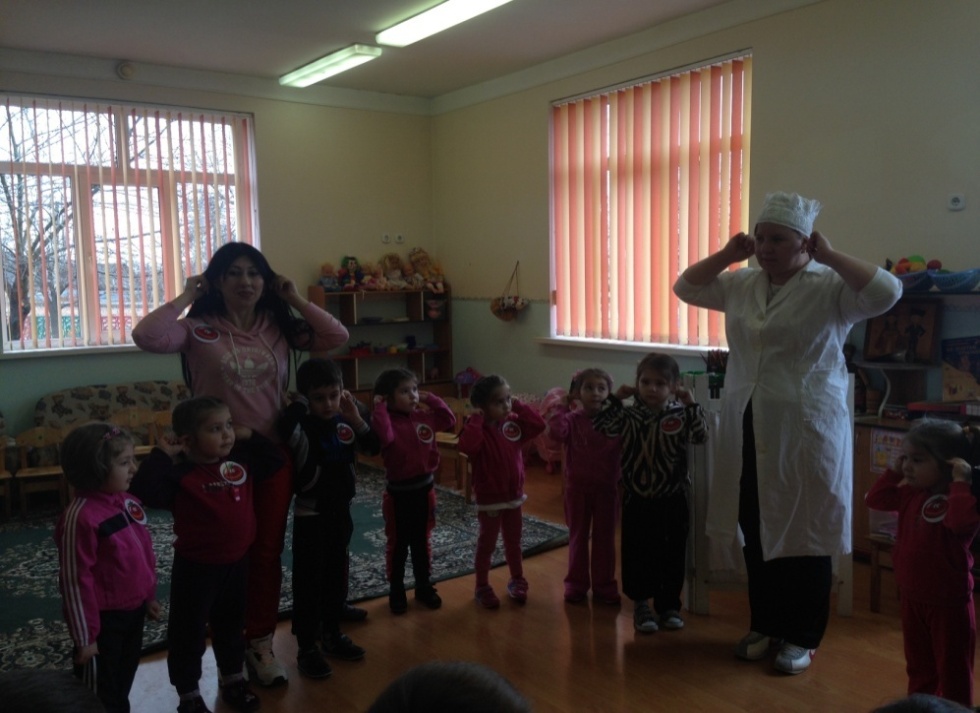 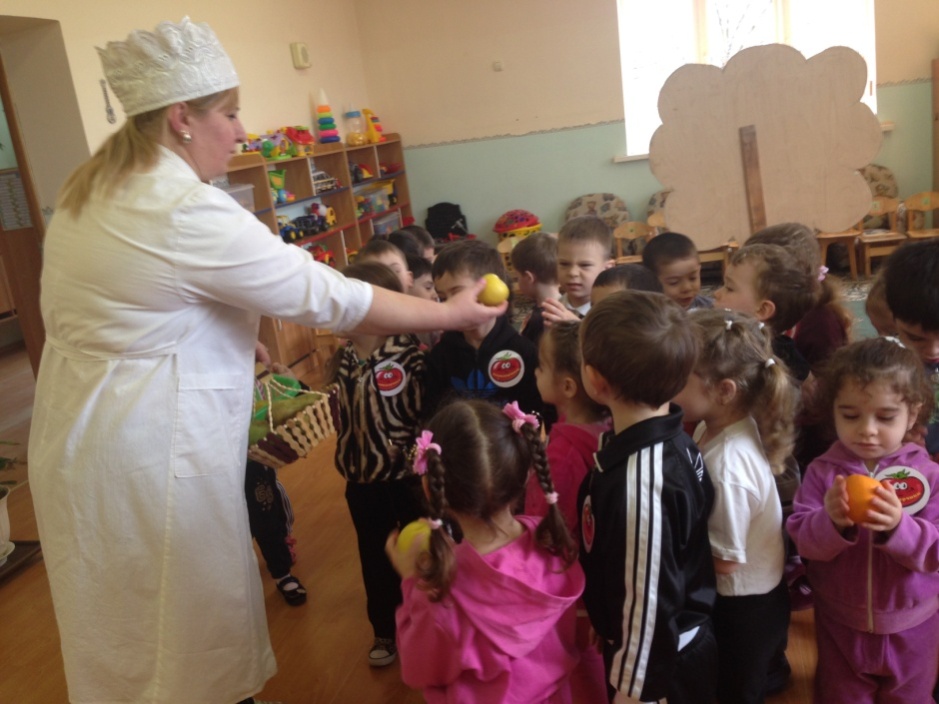 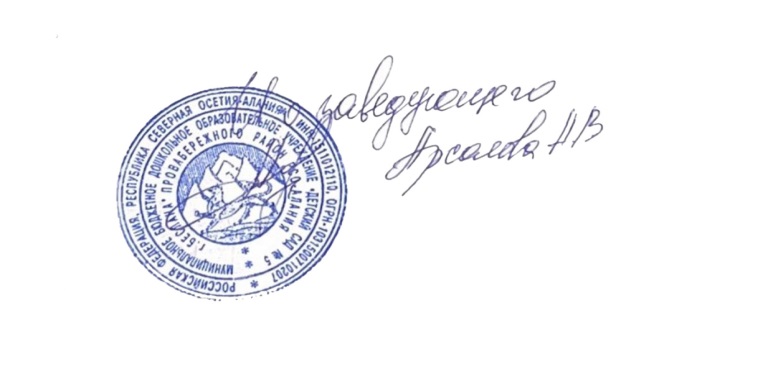 «Витамины я люблю,быть здоровым я хочу!»
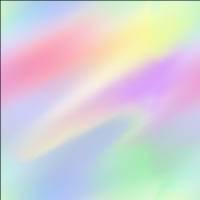 http://www.o-detstve.ru
ЧТО  ТАКОЕ  ЗДОРОВЬЕ?
«Здоровье – правильная, нормальная деятельность организма, его полное физическое и психическое благополучие». (Толковый словарь русского языка.)
«Здоровье – это состояние полного физического, психического, социального благополучия» (Всемирная организация здравоохранения)
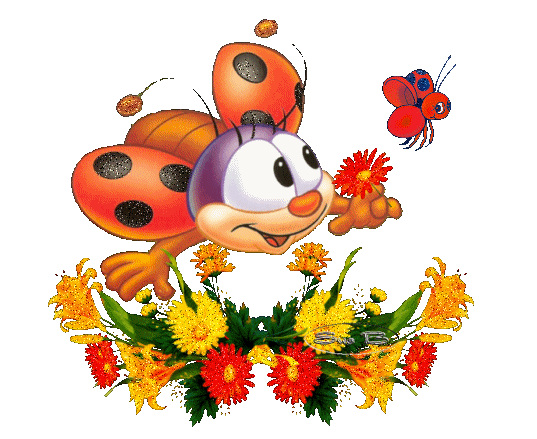 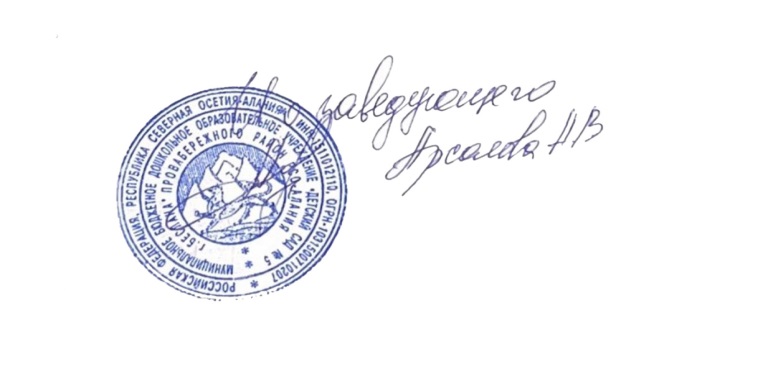 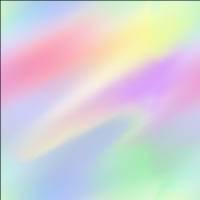 Задачи:
Расширить и закрепить знания детей о здоровом образе жизни.
- Совершенствовать физические способности в совместной двигательной деятельности детей.
- Повысить профессиональное  мастерство педагогов дошкольного учреждения  по теме здоровый образ жизни.
Создать единое воспитательно– образова-
тельное пространство на основе доверитель
ных партнерских отношений сотрудников
ДОУ с родителями.
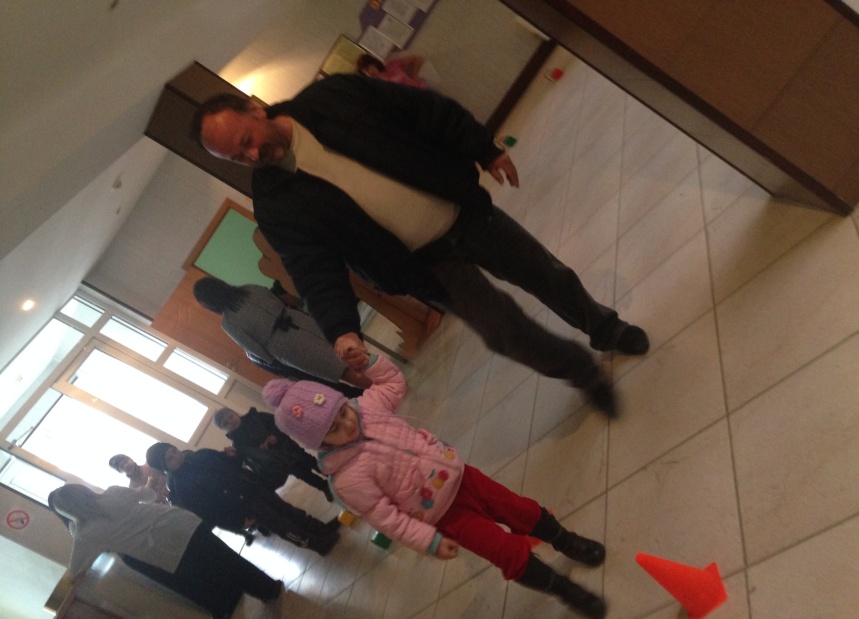 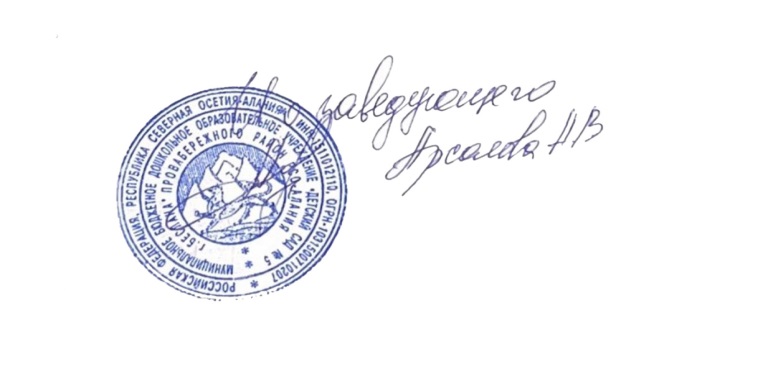 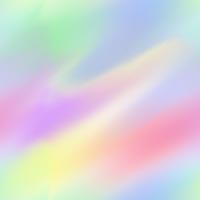 ТЕХНОЛОГИИ
.
ЗДОРОВЬЕФОРМИРУЮЩИЕ -  система мер, включающая взаимосвязь и взаимодействие всех факторов образовательной среды, направленных на сохранение здоровья на всех этапах его обучения и развития (В.Д.Сонькин)
ЗДОРОВЬЕФОРМИРУЮЩИЕ ОБРАЗОВАТЕЛЬНЫЕ - это все те психолого-педагогические технологии, программы, методы, которые направлены на воспитание у дошкольников культуры здоровья, личностных качеств, способствующих его сохранению и укреплению, формирование представления о здоровье как ценности, мотивацию на ведение здорового образа жизни (Н.К.Смирнов)
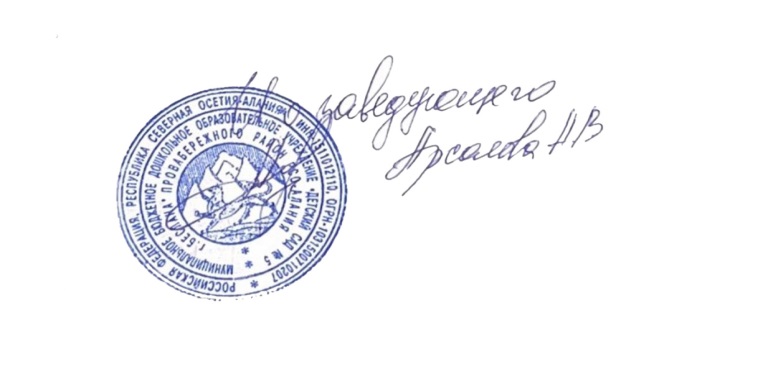 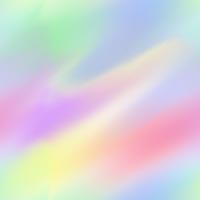 Главные факторы здоровья:
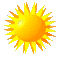 движение;

питание;
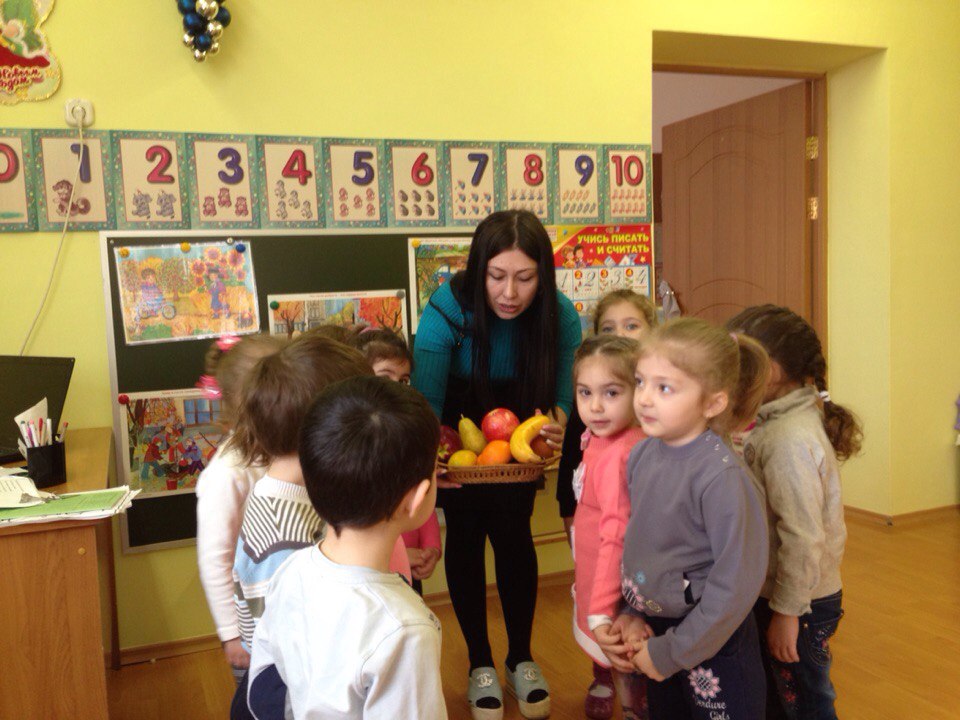 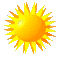 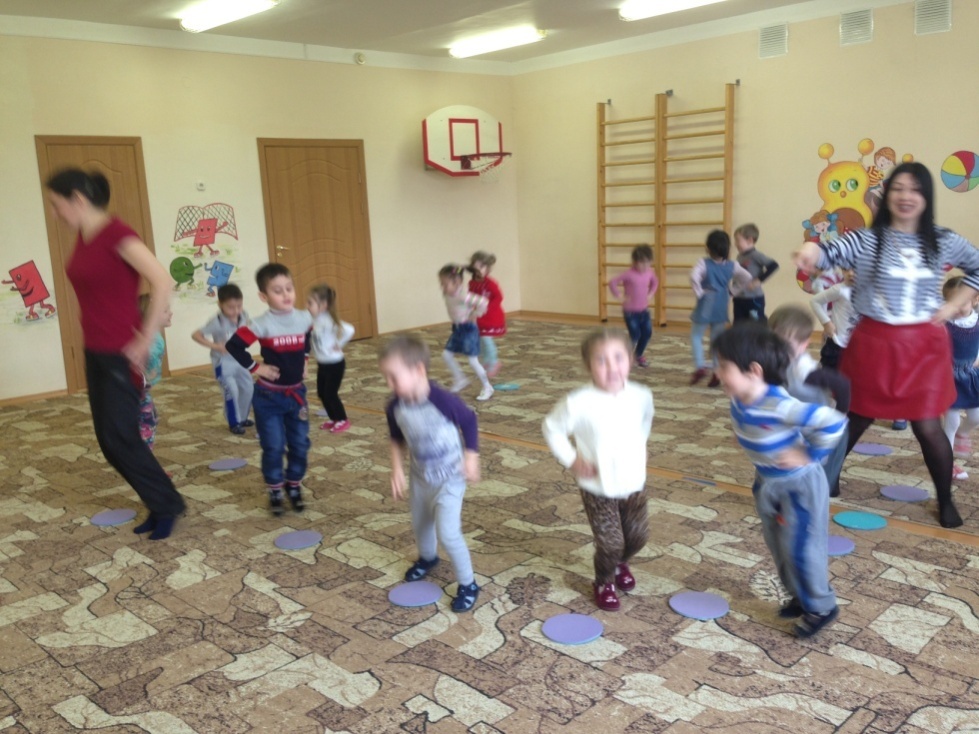 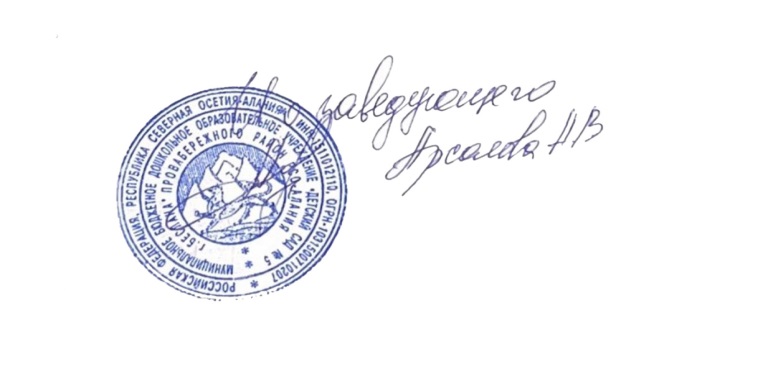 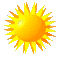 режим дня;

закаливание.
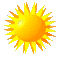 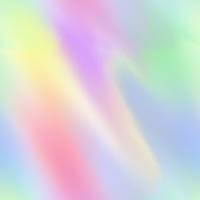 ЗДОРОВЬЕСБЕРЕГАЮЩИЕ  
ТЕХНОЛОГИИ 
ИСПОЛЬЗУЕМЫЕ В ДОУ
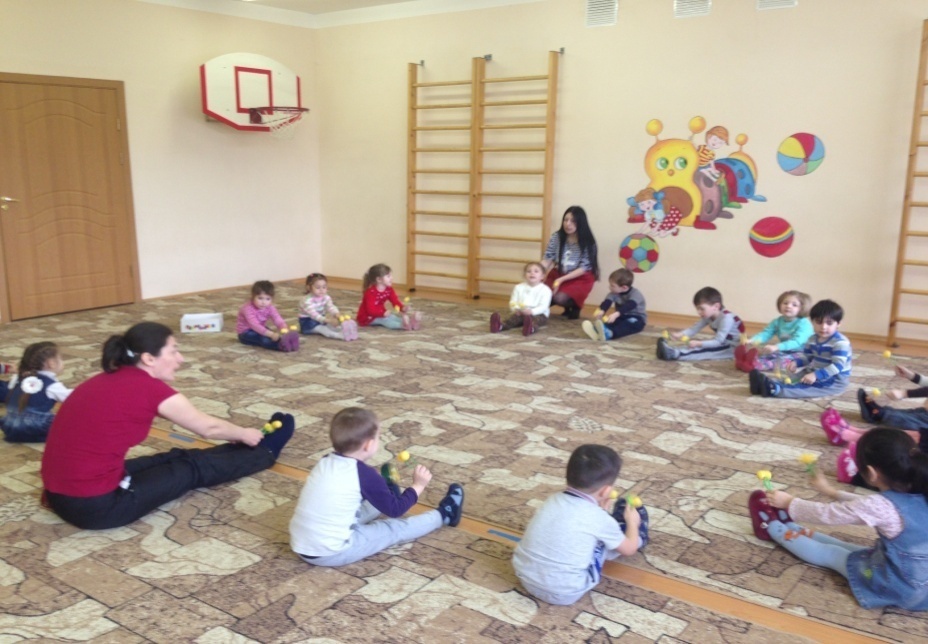 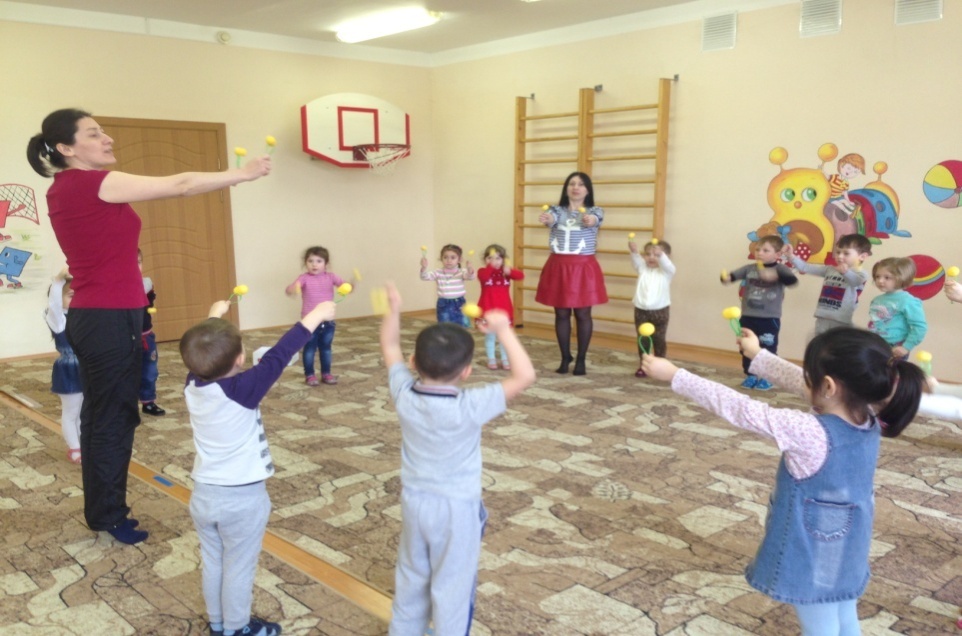 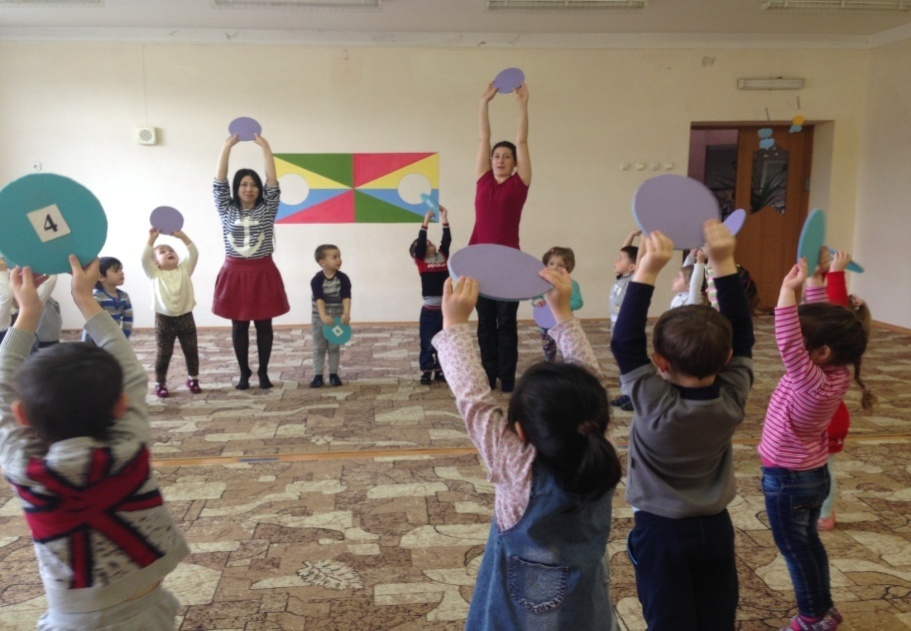 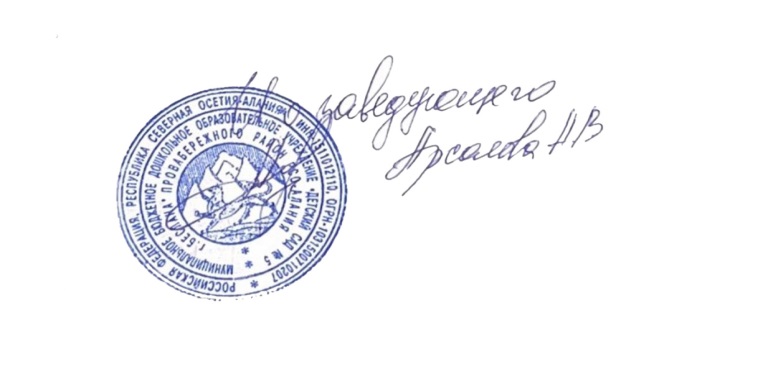 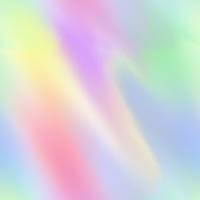 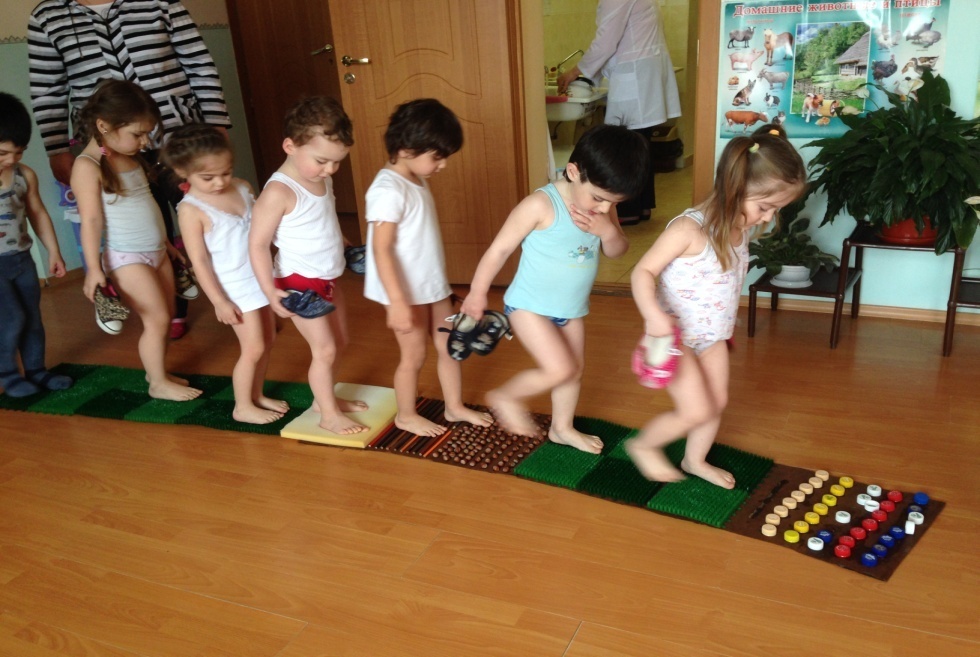 Закаливающие процедуры
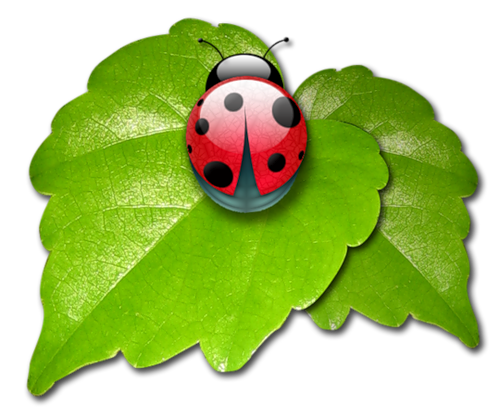 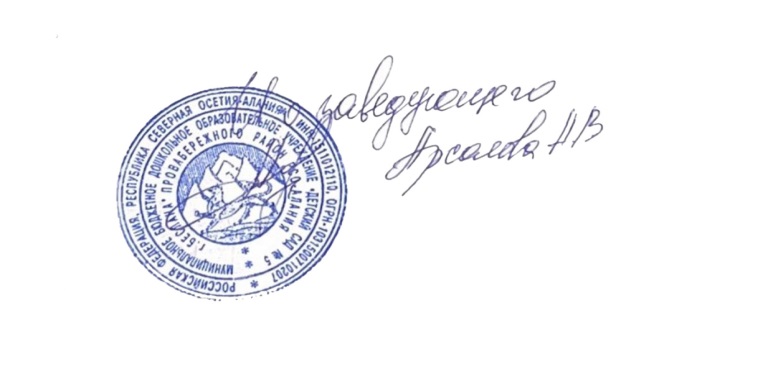 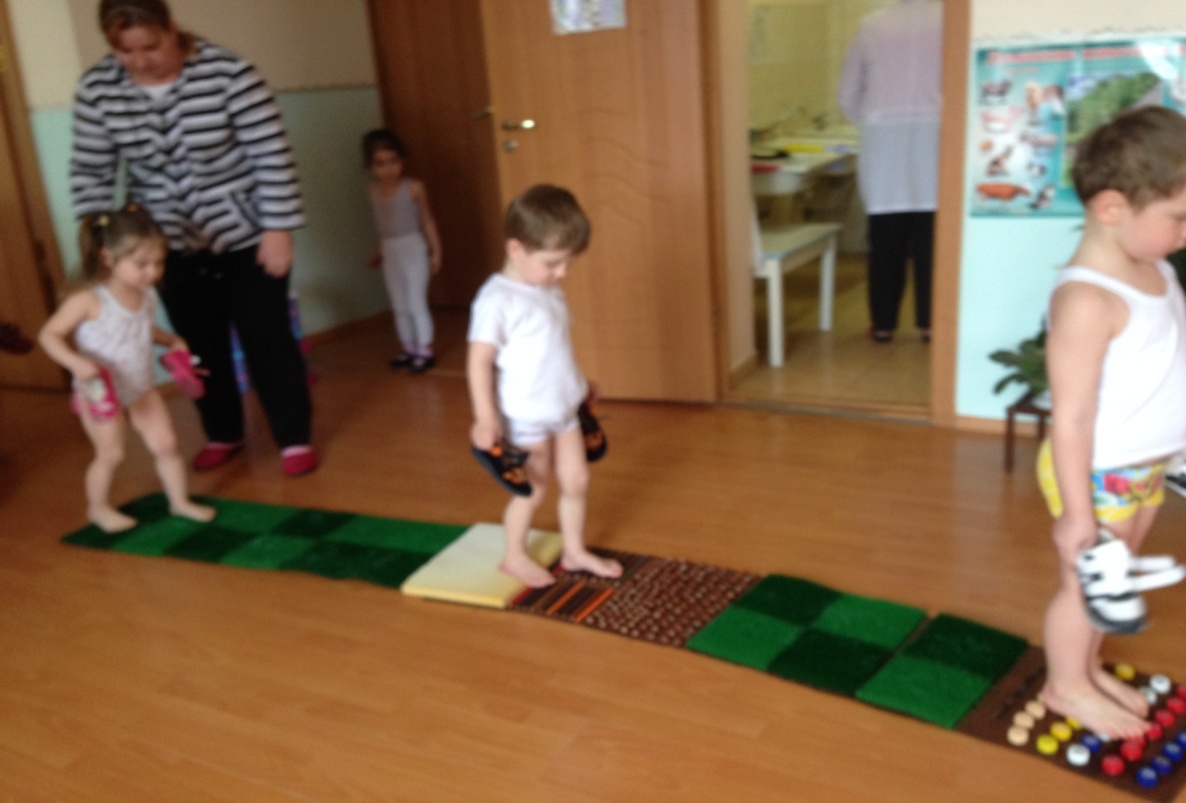 Дорожки
 здоровья изготовленны родителями
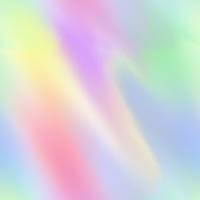 http://www.o-detstve.ru
Пути реализации проекта
- тематические интегрированные занятия, в том числе и физкультурные;
- мониторинговые процедуры (анкетирование родителей, тесты для воспитателей);
- экскурсии;
- спортивные соревнования;
- беседы;
- игры, эстафеты, викторины, конкурсы; 
- консультации для родителей;
- выставка детского творчества.
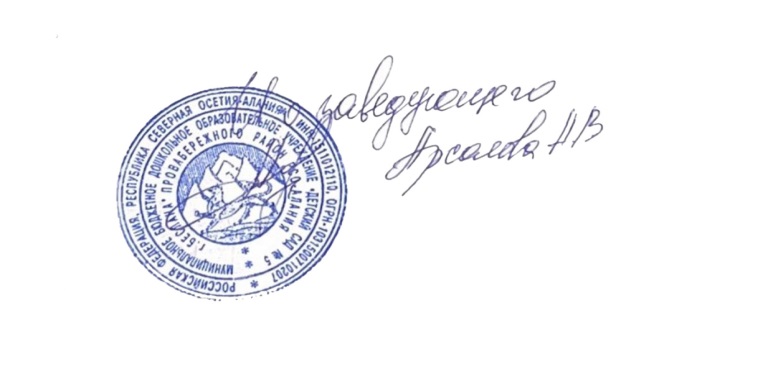 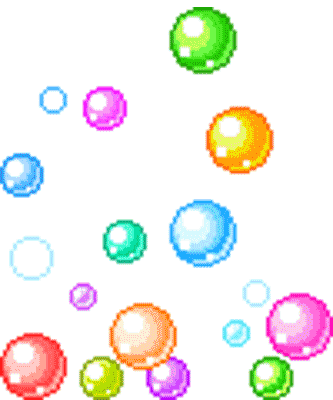 «Проектная деятельность в образовательном учреждении»
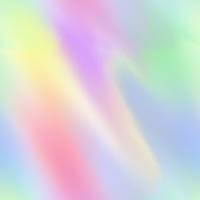 Ожидаемый результат
повышение интереса детей к физическим упражнениям и спорту;
- повышение интереса  родителей к здоровому образу жизни 
повышение профессионального  мастерства педагогов 
дошкольного учреждения  в здоровьесбережении
- создание единого воспитательно–образовательного пространства на основе доверительных партнерских отношений сотрудников ДОУ с родителями
- создание картотеки “Подвижные игры для детей дошкольников”
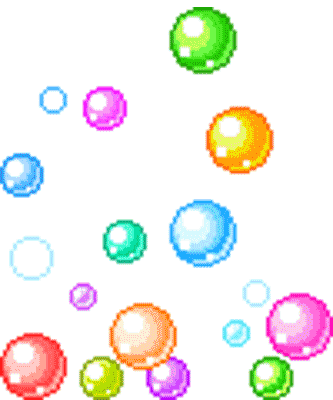 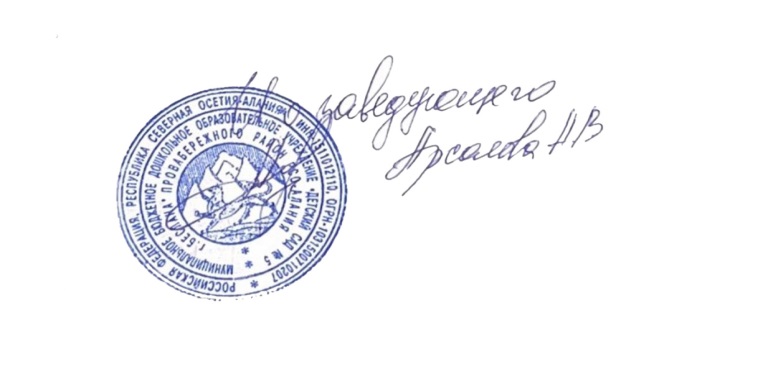 «Проектная деятельность в образовательном учреждении»
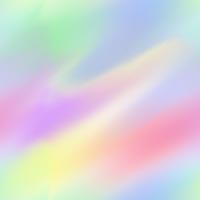 В гостях у айболита
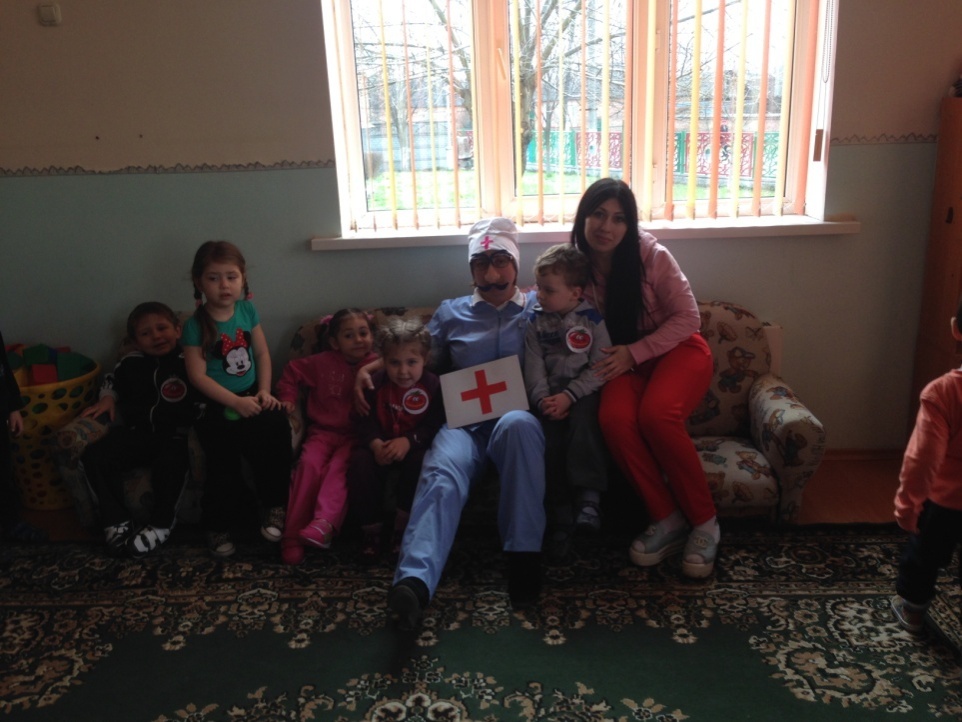 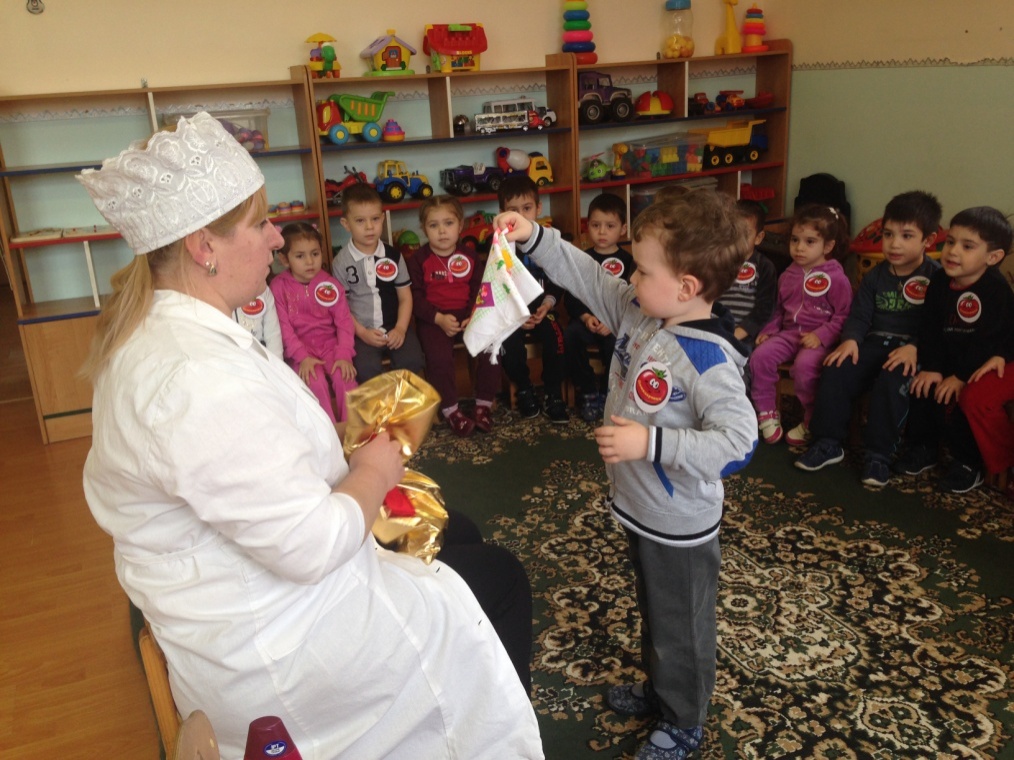 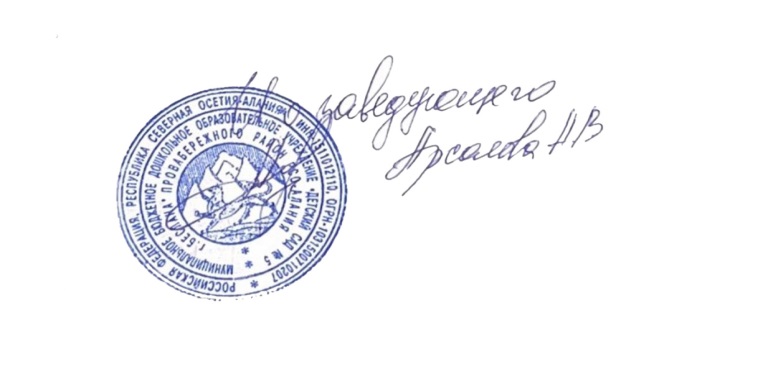 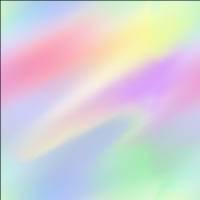 «Праздники и развлечения»
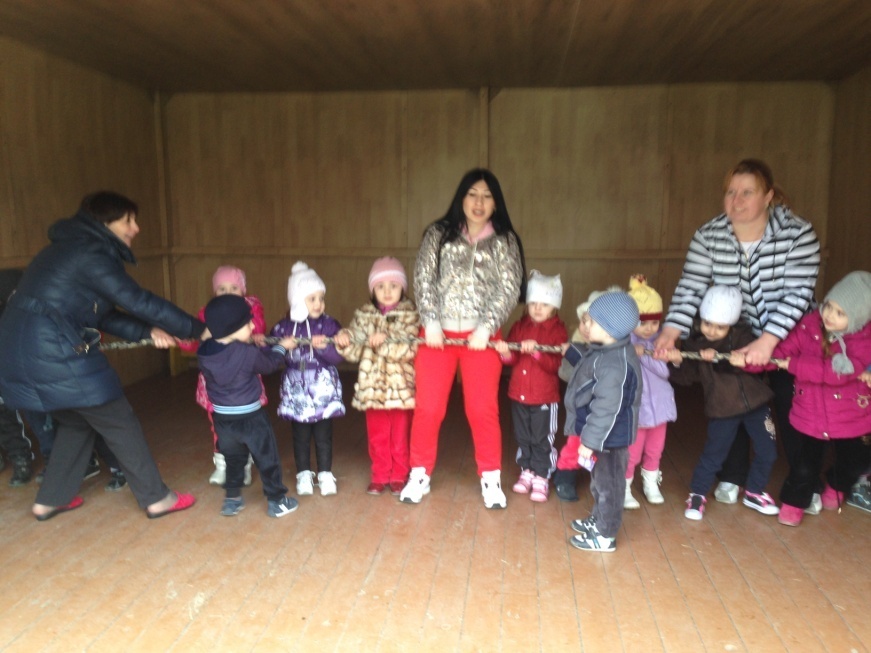 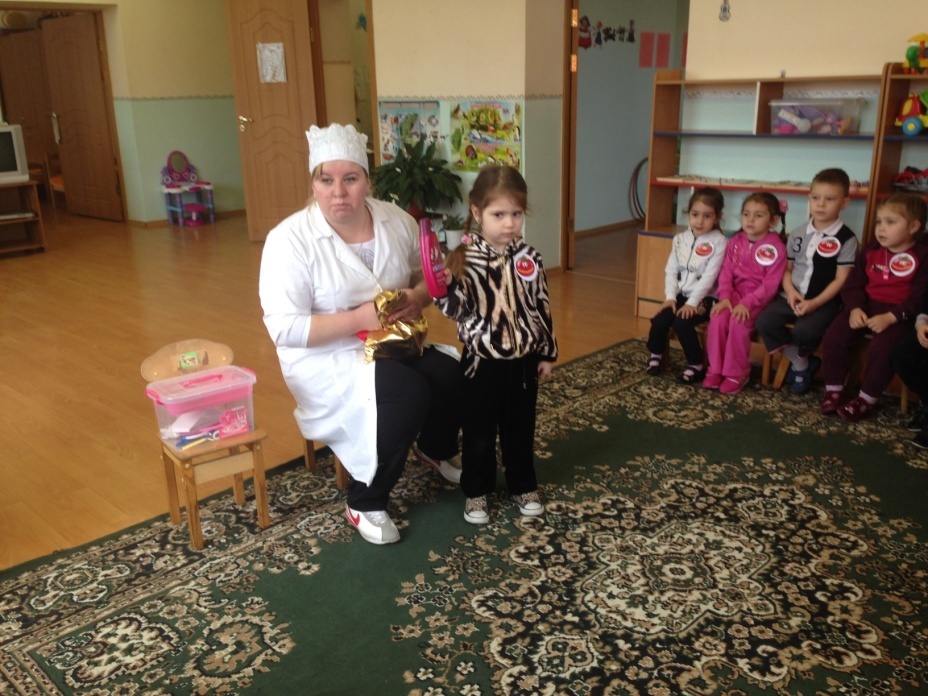 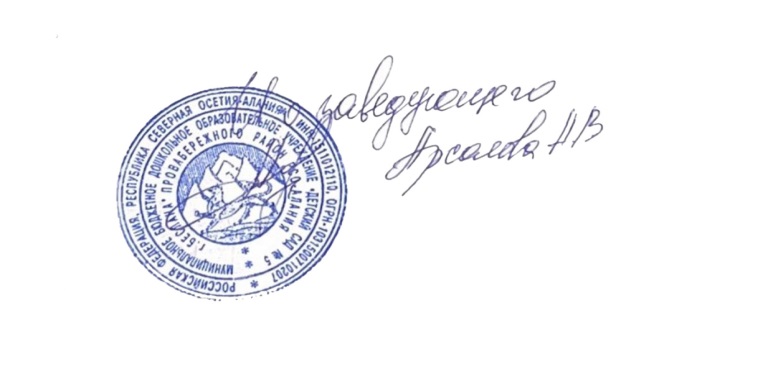 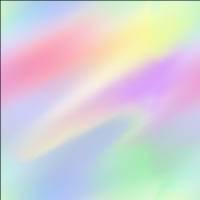 ОРГАНИЗАЦИЯ
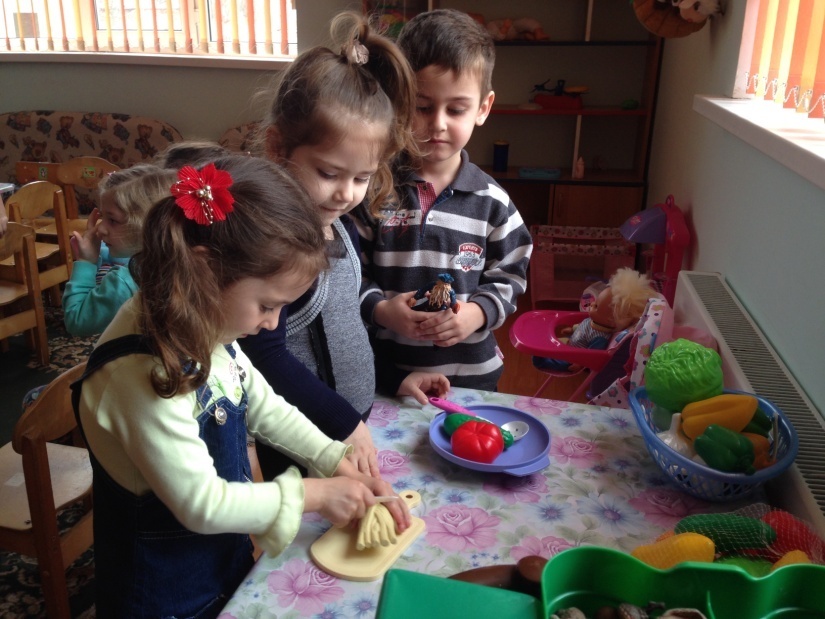 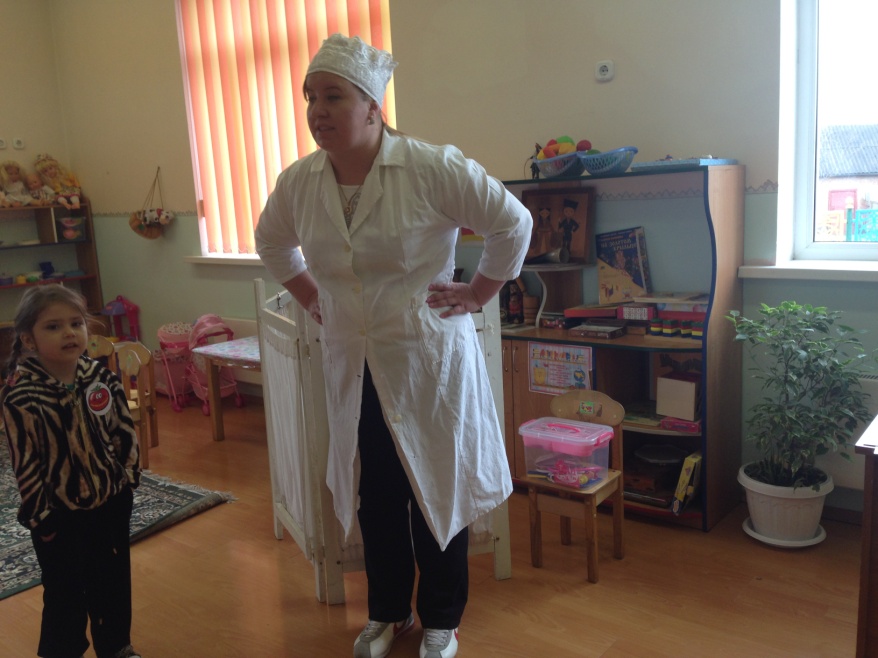 РАБОТЫ 
С ДЕТЬМИ
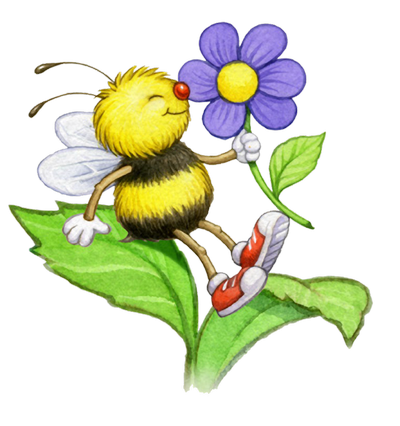 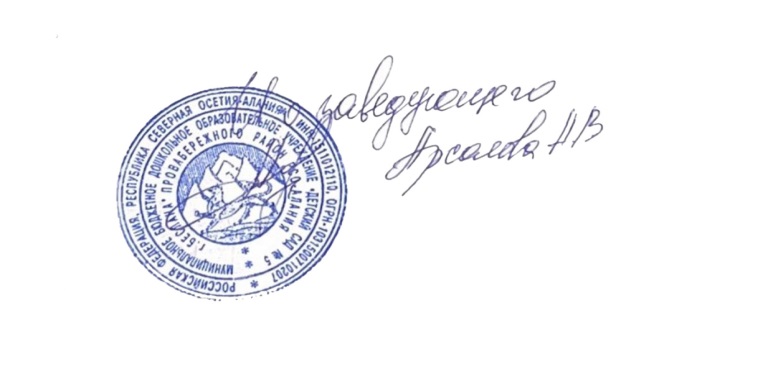 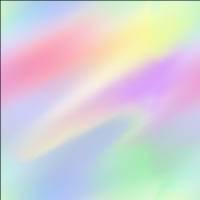 ОРГАНИЗАЦИЯ
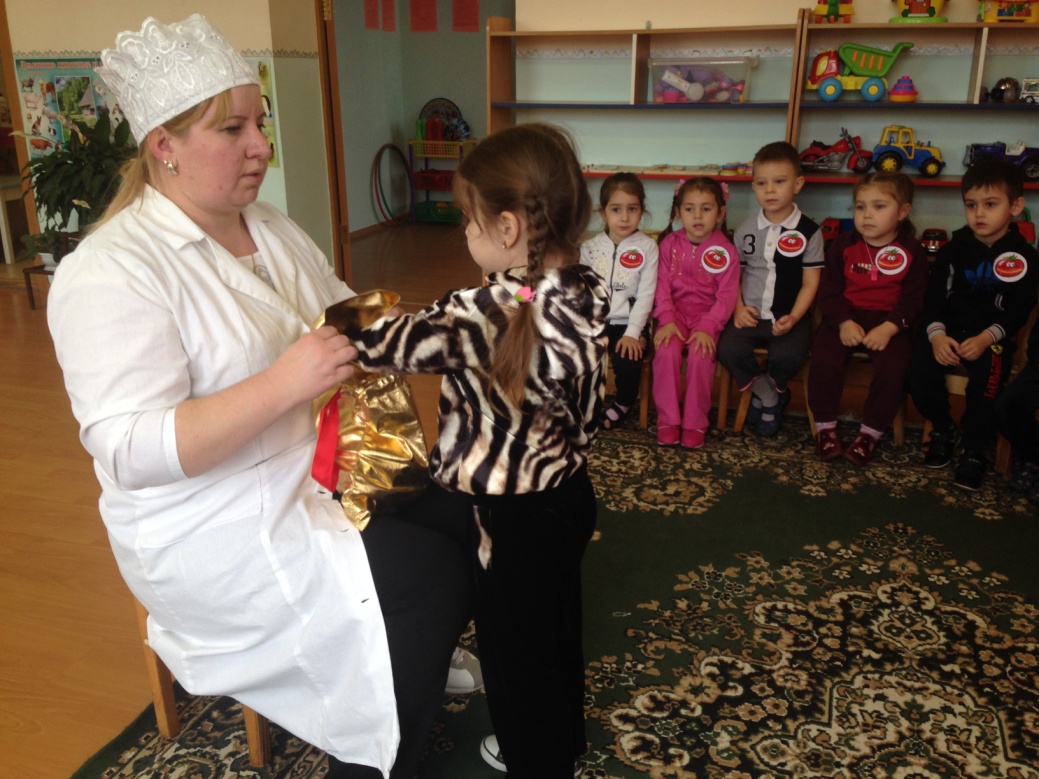 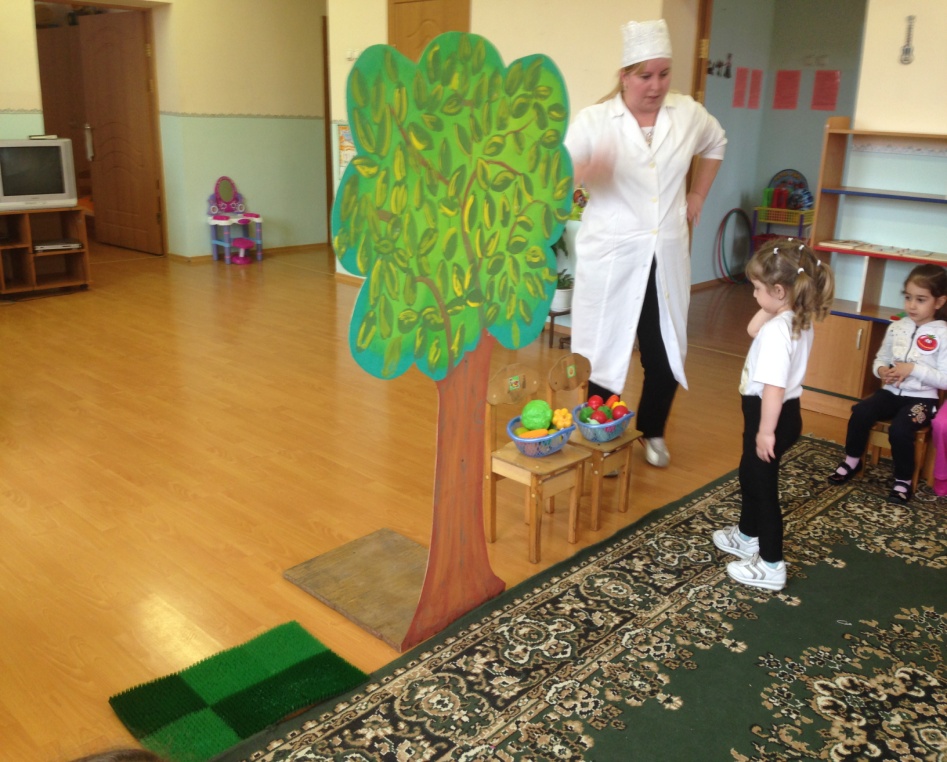 РАБОТЫ 
С ДЕТЬМИ
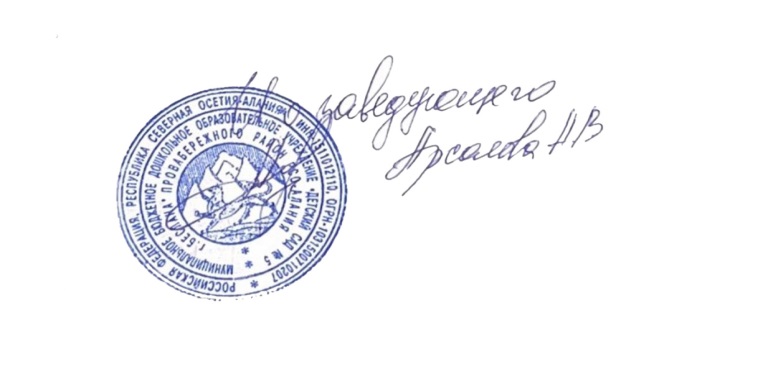 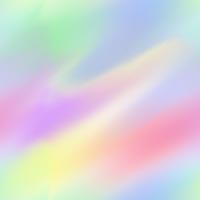 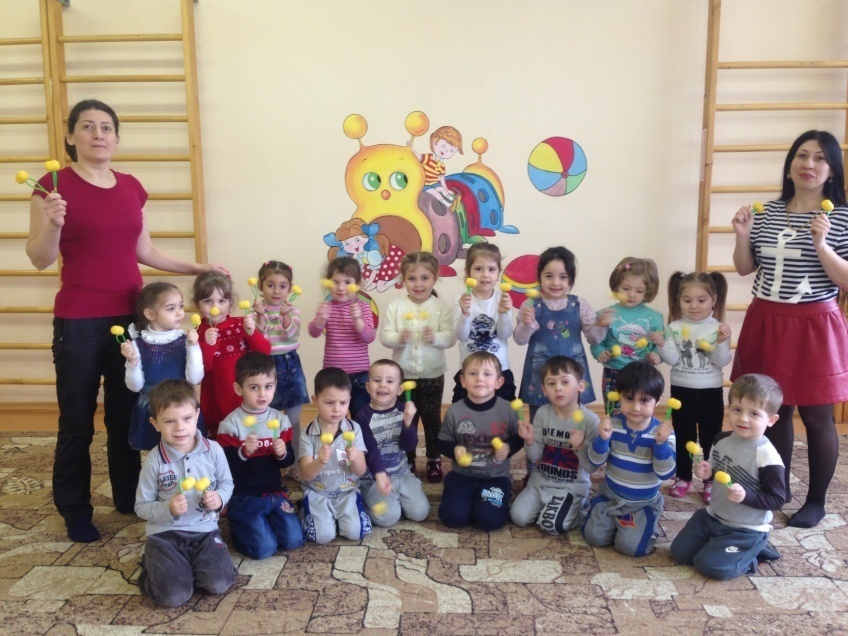 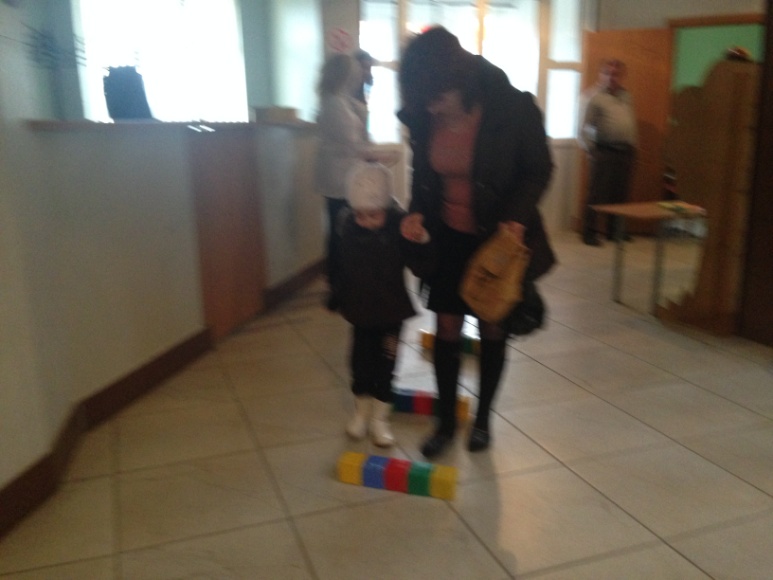 Спортивные праздники и развлечения
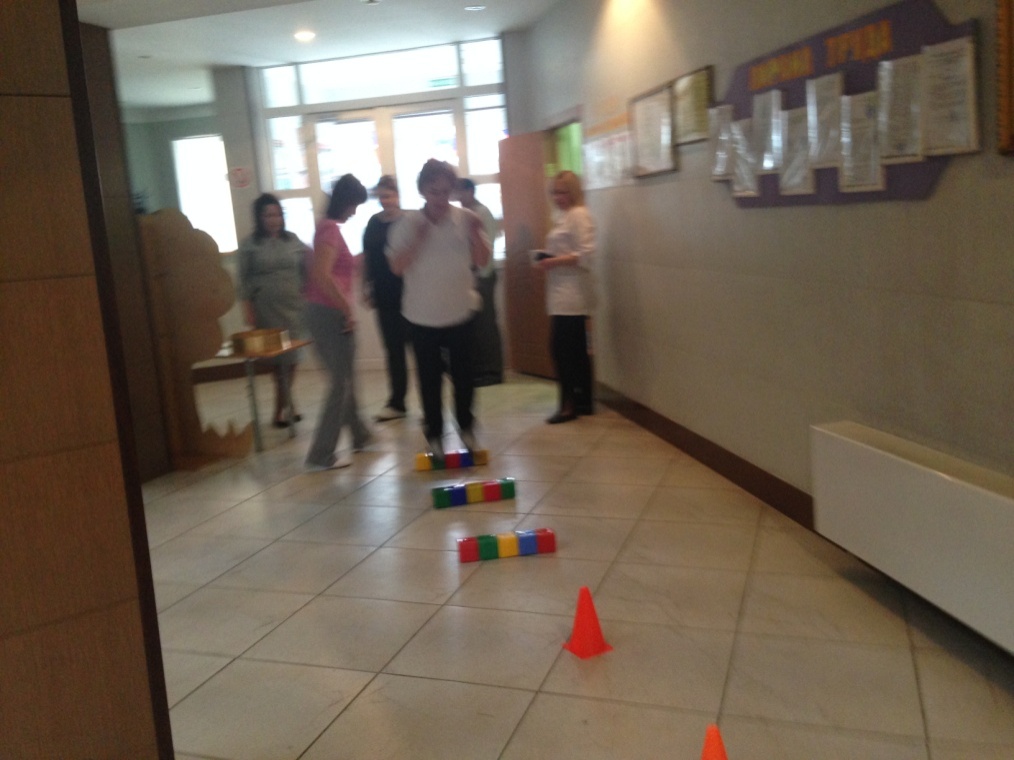 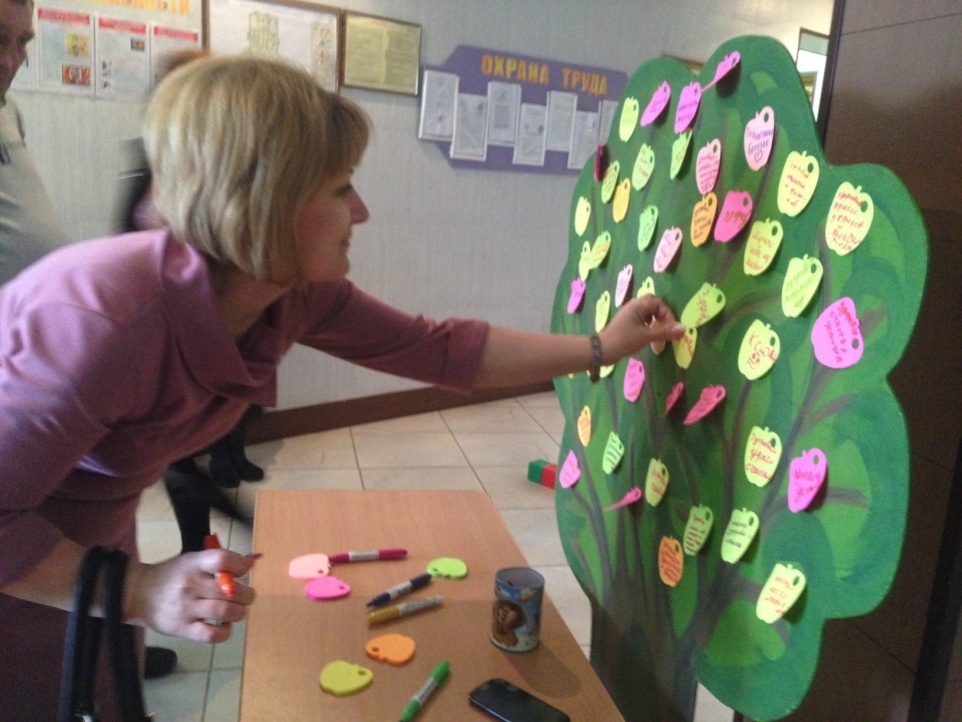 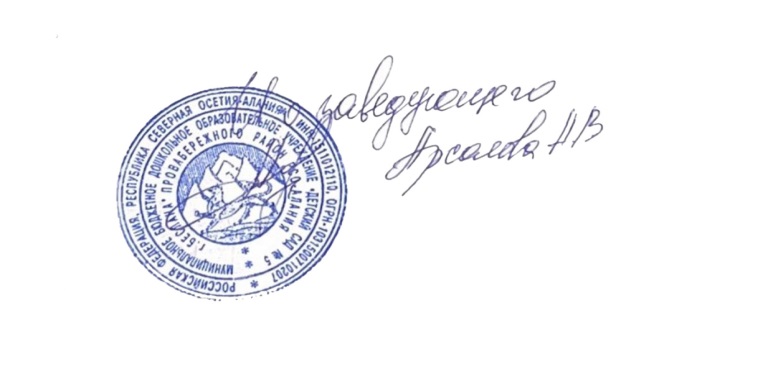 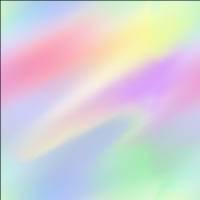 эмоционально-психологические разгрузки 












                Просмотр «Мойдодыр»
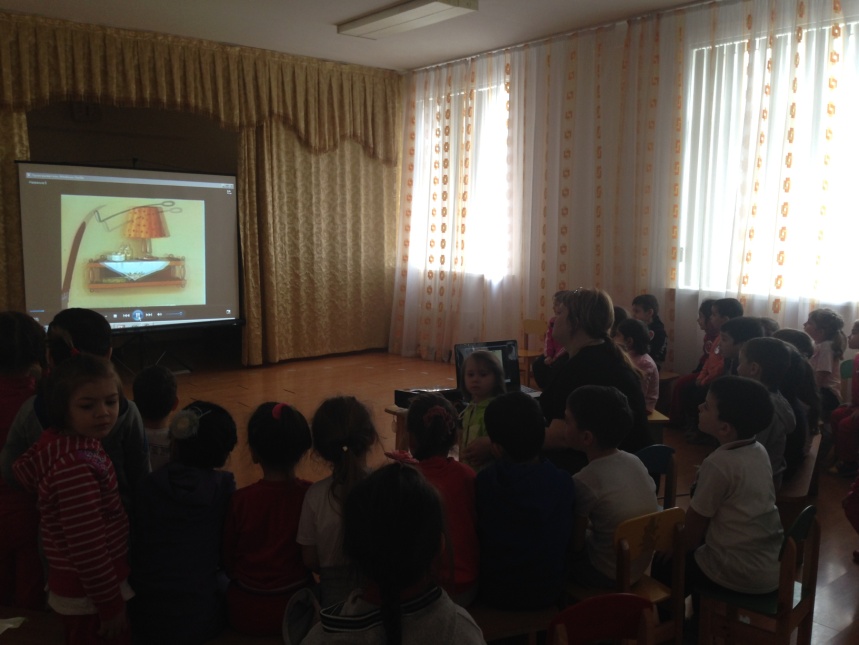 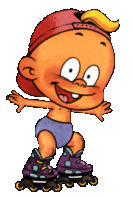 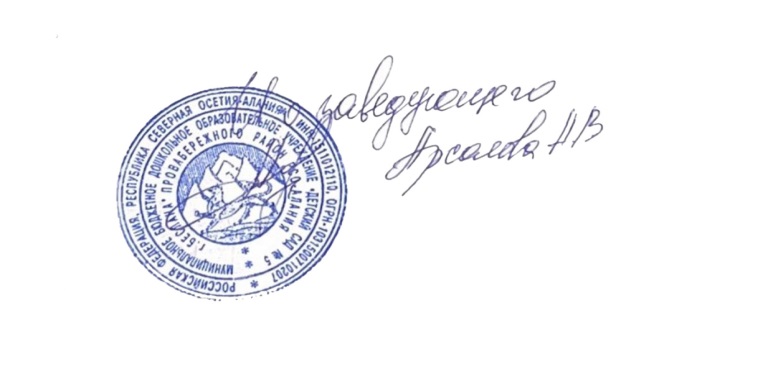 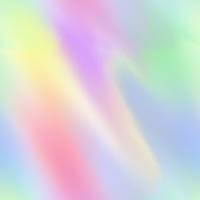 игры на прогулке
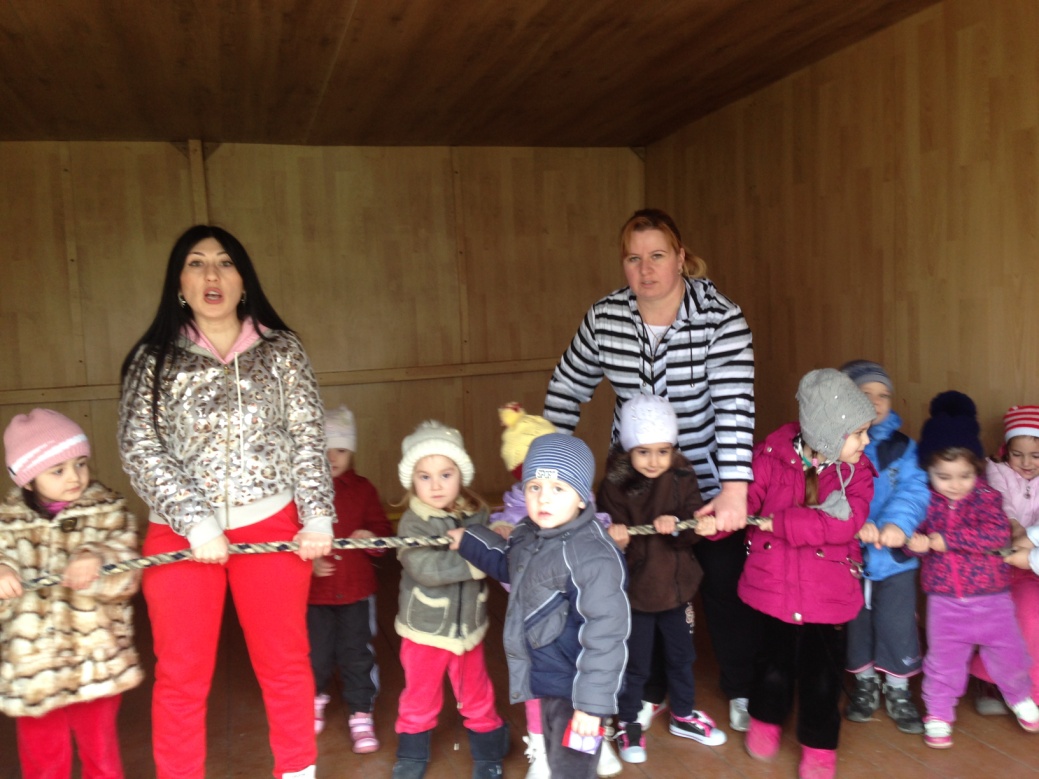 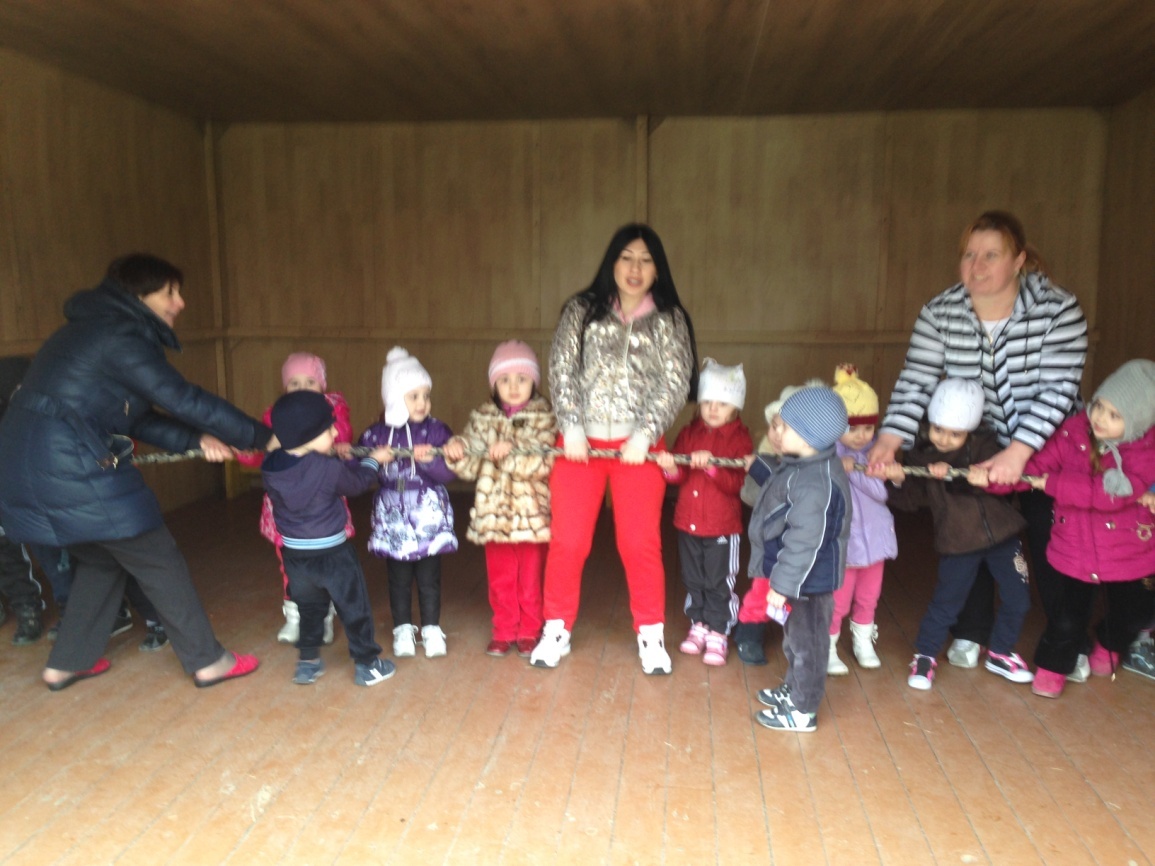 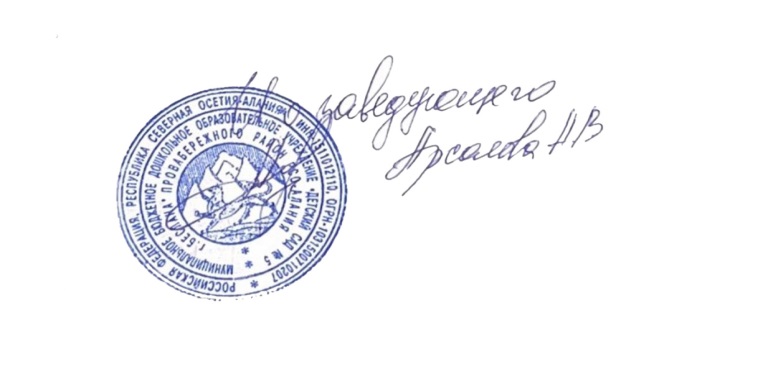